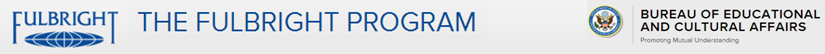 The Fulbright Program in Russia Программа Фулбрайта в России
www.fulbright.ru
info@fulbright.ru
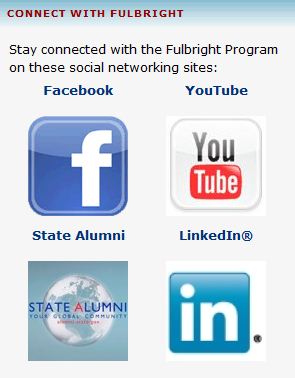 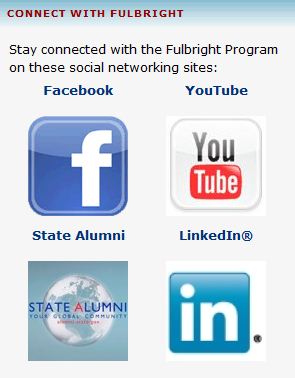 [Speaker Notes: Разрешите представиться, меня зовут Полина Бабушкина я координатор программ Фулбрайта.
Сегодня я проведу для вас презентацию программ Фулбрайта, во время которой вы узнаете о том, что это за программа и для кого она предназначена. 

Итак, несколько слов о программе и ее истории.]
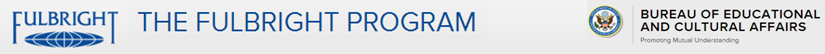 программа  Фулбрайта  в  мире
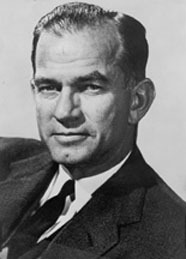 1946 год. Сенатор Уильям Фулбрайт

  310 000 человек по всему миру c 1946 года

 8 000 человек по всему миру, ежегодно

 155 стран мира

 237 400 000 $  - реализация программы в 2011 году.
«Мой собственный опыт родсовского стипендиата открыл мне глаза. Подобный опыт излечивает от представлений, что за границей живут какие-то другие люди, не такие, как мы, враги. Живя за границей, перестаешь верить, что все иностранцы плохи.»
 (из интервью сенатора Дж. Уильяма Фулбрайта с Леонардом Зусманом)  (Вашингтон, 1991)
[Speaker Notes: Программа Флбрайта это крупнейшая из финансируемых госдепартаментом США международная образовательная обменная программа, спонсируемая Правительством США. Программа была создана с целью улучшения  взаимопонимания между народом США и народом других стран. 

Основал программу сенатор Уильям Фулбрайт практически сразу после второй мировой войны в 1946 году. С того времени примерно 310 000 участников по всему миру получили гранты на учебу, проведение исследований, стажировку или  чтение лекций. 
Ежегодно  программа проводится в  155 странах мира в результате чего примерно 8 000 человек со всего мира каждый год получают гранты программы. В 2011 году Конгрессом США было выделено 237 400 000 долларов на реализацию программы Фулбрайта по всему миру.]
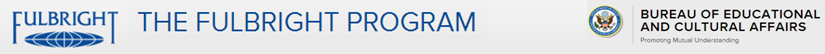 программа  Фулбрайта  в  россии
1973 год (6 советских и 6 американских ученых)

  1 750 человек из России за 40 лет

  Ежегодно:

        Россия                                США
    140 человек                      70 человек
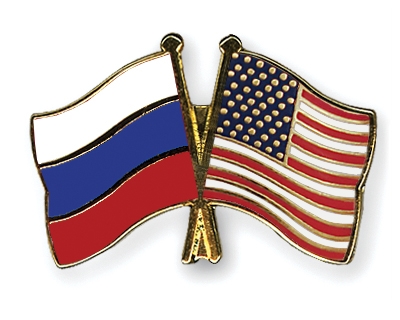 [Speaker Notes: Спустя 27 лет после основания, программа начала свою деятельность в Советском Союзе, в результате чего  шесть советских и шесть американских ученых стали фулбрайтовцами, получив гранты на проведение научных исследований и чтение лекций. 

За 39 лет существования программы в России  около 1600 Российских граждан  получили гранты программы Фулбрайта.
 
Ежегодно примерно 150 человек от России получают гранты на поездку в США и 80 американцев приезжают по грантам Фулбрайта в Россию.]
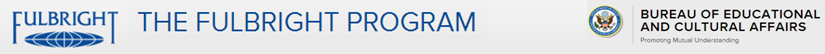 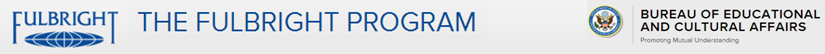 Программы  Фулбрайта  для российских участников:
Для выпускников вузов и аспирантов (VGS) – 50 грантов
 Для учителей английского языка  (FLTA) – 20 грантов
 Для преподавателей вузов (все дисциплины) (FFDP) – 15 грантов
Для ученых и деятелей искусств (VSR) – 30 грантов
 Для сотрудников международных отделов вузов (RIEA) – 8 грантов
[Speaker Notes: Программы Фулбрайта в России предназначены для:
Выпускников вузов и аспирантов
Для выпускников вузов и преподавателей по специальности –  учитель английского языка
Преподавателей вузов
Ученых и деятелей искусств
Сотрудников межд. Отделов вузов 
Российских университетов

Далее я расскажу о каждой программе более подробно.]
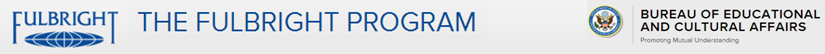 Программы  Фулбрайта  для американских участников:
Программа для выпускников вузов (Graduate Students)
Около 10 грантов
Проведение исследования, посещение занятий в российском вузе
Грант выдается на 9 месяцев

 Программа для ученых (Scholars)
Около 20 грантов
Проведение исследования, чтение лекций в российском вузе
Грант выдается на срок от 3 до 9 месяцев
[Speaker Notes: Программы Фулбрайта в России предназначены для:
Выпускников вузов и аспирантов
Для выпускников вузов и преподавателей по специальности –  учитель английского языка
Преподавателей вузов
Ученых и деятелей искусств
Сотрудников межд. Отделов вузов 
Российских университетов

Далее я расскажу о каждой программе более подробно.]
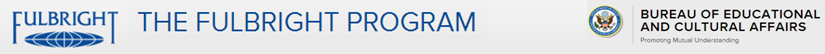 Программы  Фулбрайта  для американских участников:
Почетный профессор программы Фулбрайта 
         (Fulbright Distinguished Chair)
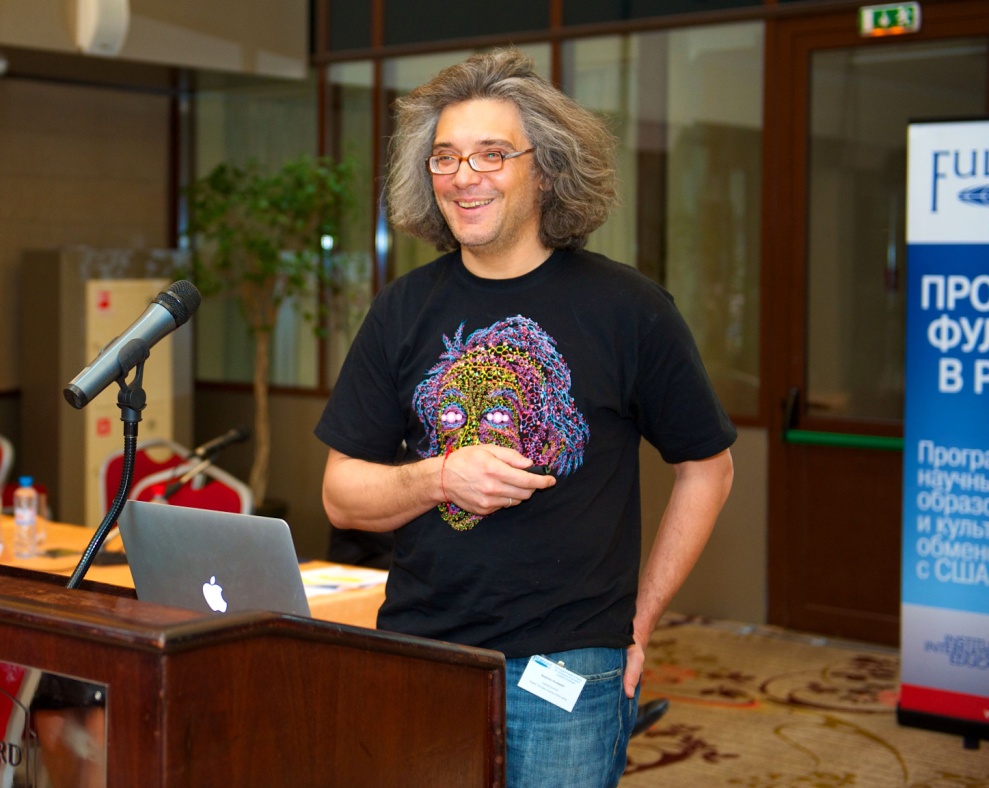 Один из самых престижных грантов программы Фулбрайта
 Программа стартовала на историческом факультете МГУ (Sivachev’s Chair)
 С 2012 года – учреждена должность почетного профессора по точным наукам, МИСиС
 Участвуют известные американские профессора
 Чтение лекций и проведение совместных исследований в ведущих российских университетах
Длительность программы – 1 или 2 семестра 
 Тематика выбирается из наиболее актуальных
 Программа предоставляет оплату дороги, стипендию, медицинскую страховку
 Университет предоставляет: визовую поддержку, жилье, англоговорящего ассистента, офис
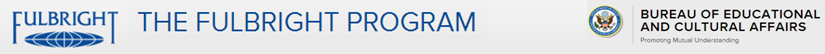 Программы  Фулбрайта  для американских участников:
Community Colleges Administrators Program
  Группа из 5 администраторов двухгодичных колледжей США приезжает в Москву и регионы РФ с 2-х недельным визитом
  Цели:
 - Посетить общественные и частные колледжи, университеты 
 - Объяснить российской публике значение двухгодичных колледжей в системе   высшего образования США
 - Установить долгосрочные партнерские отношения между российскими и американскими учебными заведениями. 
 Интересы:
- развитие информационных технологий и образования,	
- вопросы взаимодействия между представителями бизнесов и учебными заведениями, 
- подготовка квалифицированной рабочей силы.
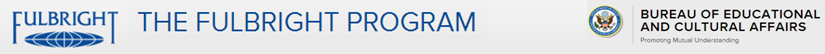 ПРОГРАММЫ ДЛЯ РОССИЙСКИХ УНИВЕРСИТЕТОВ
Российские университеты имеют возможность пригласить к себе:


 Ассистента преподавателя английского языка
Все города РФ, кроме Москвы и Санкт-Петербурга
 Преподавательская нагрузка до 18 часов в неделю
 Грант выдается на 9 месяцев 

Ученого для чтения интенсивного курса лекций от 2 до 6 недель
Чтение лекций, проведение семинаров
Принимающий вуз обязан оплатить:
   - Городские транспортные расходы
   - Проживание
   - 3-х разовое питание 
   - Услуги переводчика (если есть необходимость)
   - Заявки принимаются и рассматриваются по мере поступления
[Speaker Notes: Так же существуют программы для российских университетов по приему американских участников программы Фулбрайта,  это программа ассистентов преподавателей английского языка и программа приглашения американского профессора для чтения лекций.
Более подробно на этих программах я останавливаться не буду, если кому-то интересно о них узнать, пожалуйста, после презентации подойдите ко мне я расскажу о них в индивидуальном порядке.]
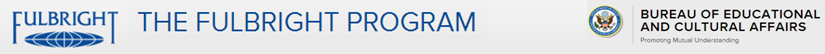 Летние   школы  Программы  Фулбрайта
Летние школы программы Фулбрайта проводятся  ежегодно на базе ведущих российских вузов при поддержке программы Фулбрайта

 Актуальные темы
  1-2 недели интенсивных занятий с известными профессорами из России и других стран
  Международный опыт
  Профессиональные контакты
  20-25 участников со всей России, конкурсный отбор
  Оплачивается проезд в Москву, проживание и питание участников
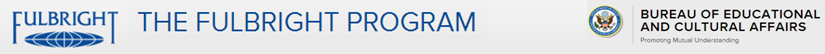 ЛЕТНЯЯ ШКОЛА В ОБЛАСТИ ГУМАНИТАРНЫХ НАУК  - МГУ
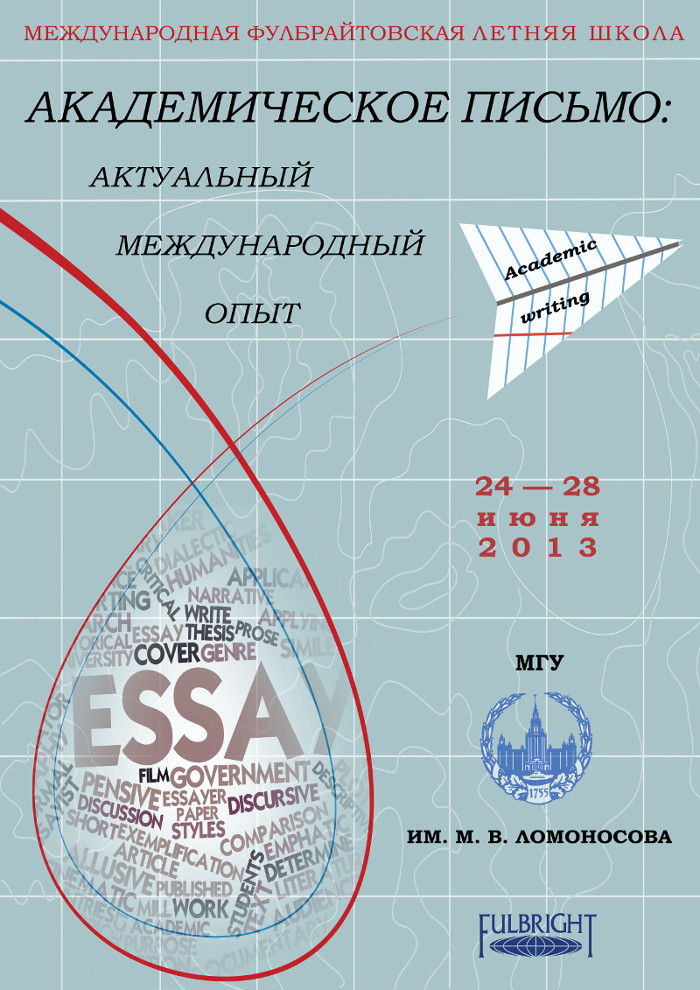 Проводится более 15 лет
 Привлекаются российские и американские выпускники программы
 Большой интерес в российской академической среде
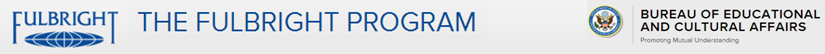 Летние школы по «Устойчивому развитию»  на базе  ниу «Высшая Школа Экономики»
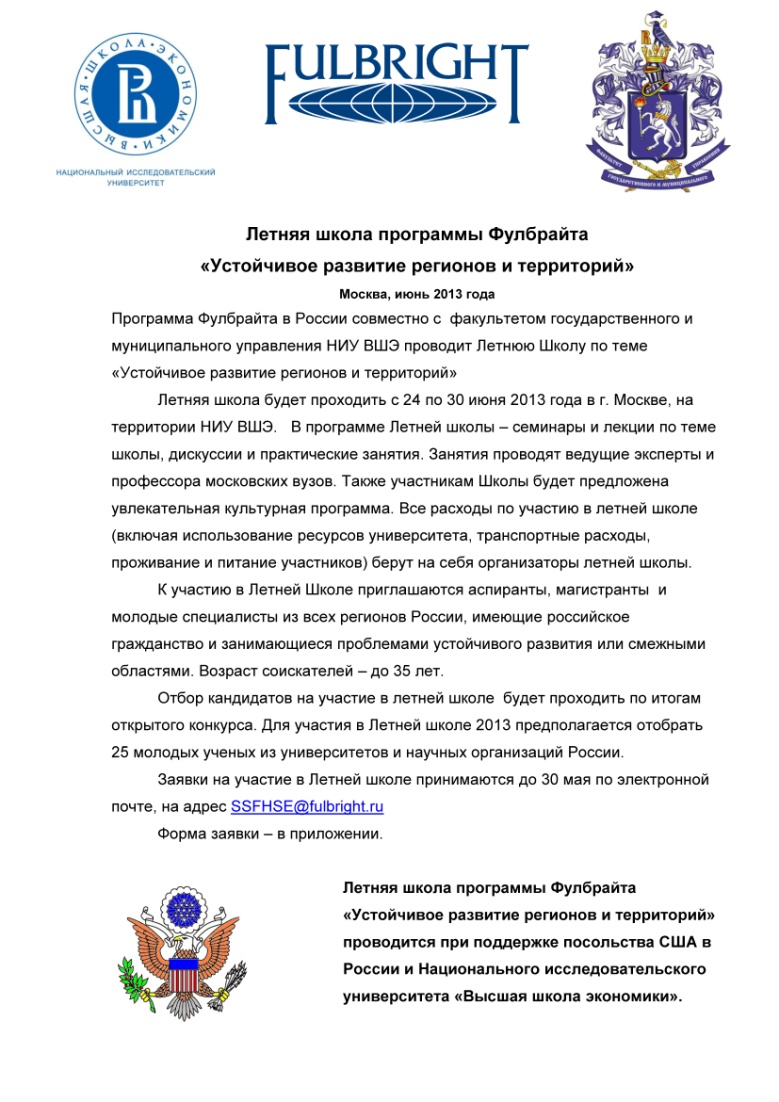 2012 г. «Управление и экономика устойчивого развития»
2013 г. «Устойчивое развитие регионов и территорий»

 В занятиях школ участвуют около 20 молодых профессионалов занимающихся проблемами устойчивого развития – аспиранты, молодые ученые, сотрудники муниципальных органов управления
  Огромный интерес – около 200 заявок на конкурс
  В программу включены деловые игры и экскурсии на объекты
  Интересная культурная программа
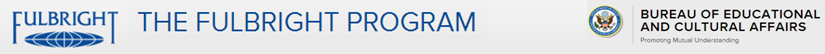 Летние школы по точным наукам и технологиям
Проводятся программой Фулбрайта с 2011 года
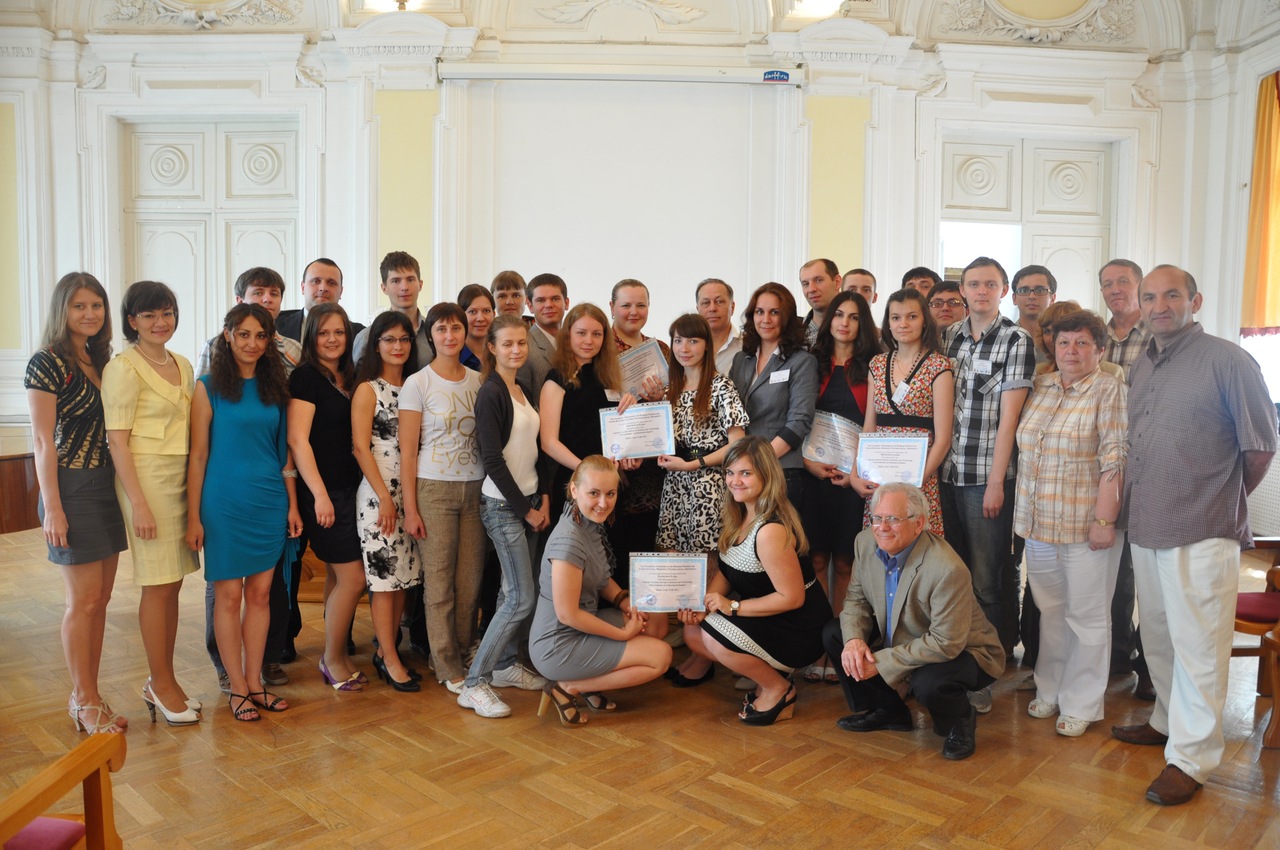 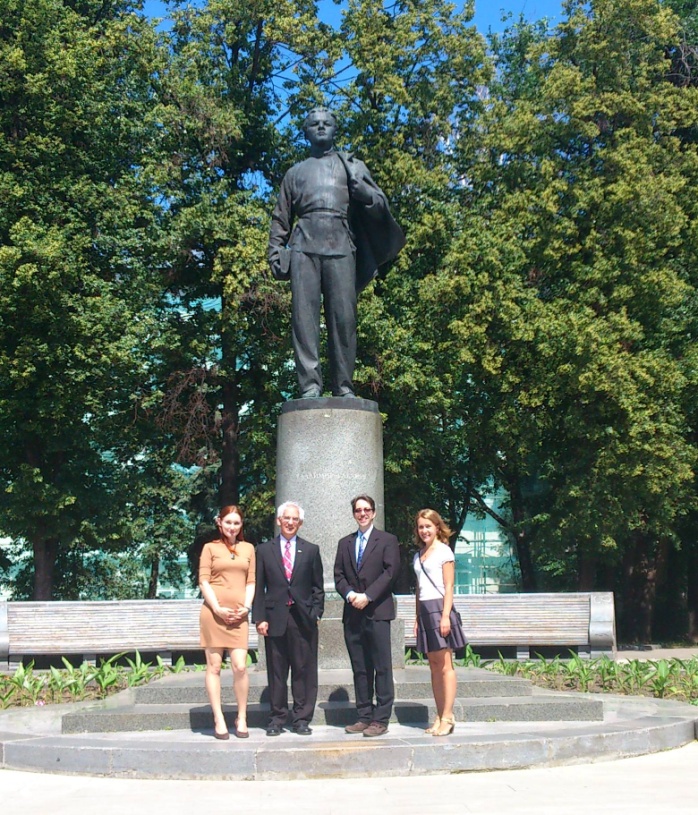 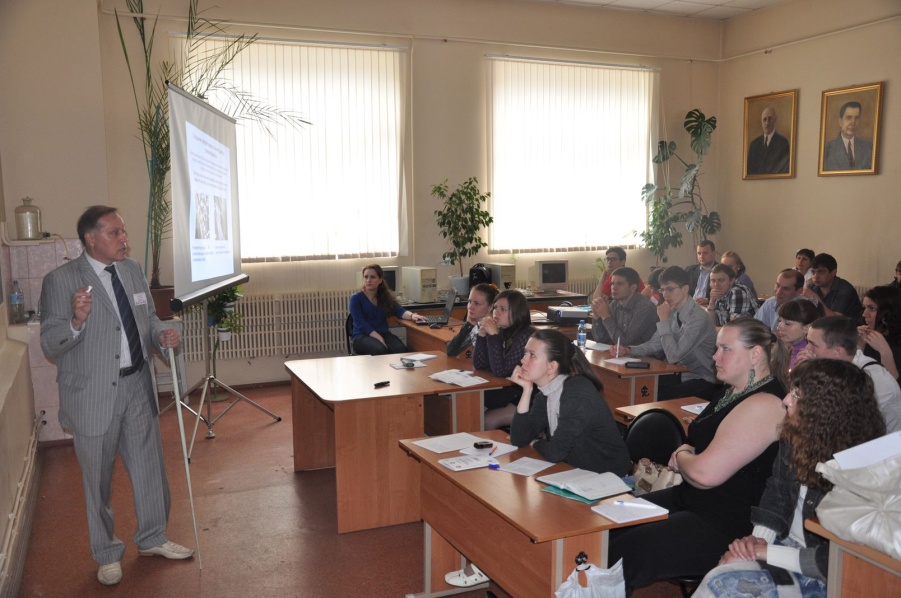 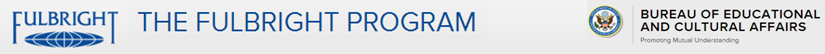 Летние школы по точным наукам и технологиям
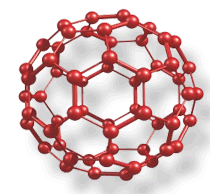 «Наноматериалы и нанотехнологии» – КГТУ, Казань, июнь 2011
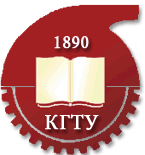 Преподаватели из Казанских и Московских вузов и из США
 Лабораторные занятия на новейшем оборудовании
 Сертификаты о повышении квалификации
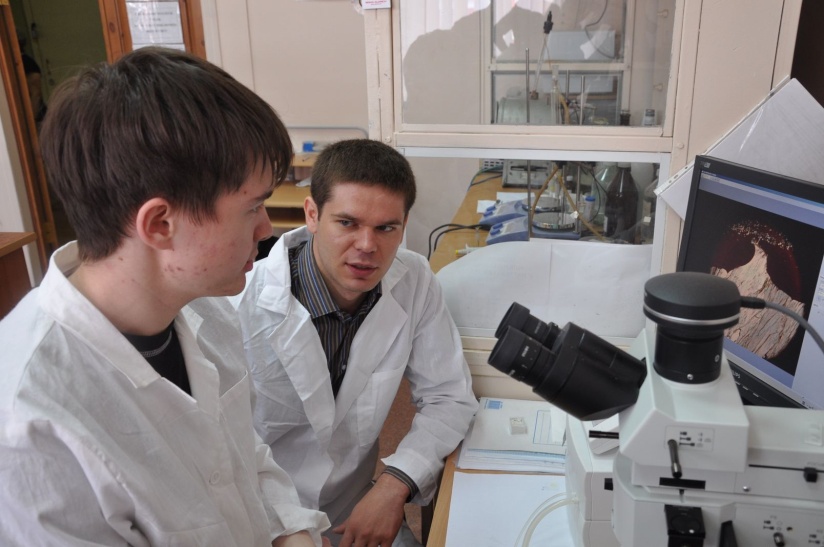 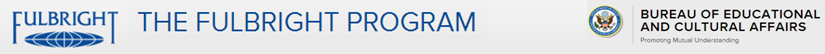 Летние школы по точным наукам и технологиям
«Зеленые технологии»  - Казанский Федеральный Университет, Казань, июнь 2012
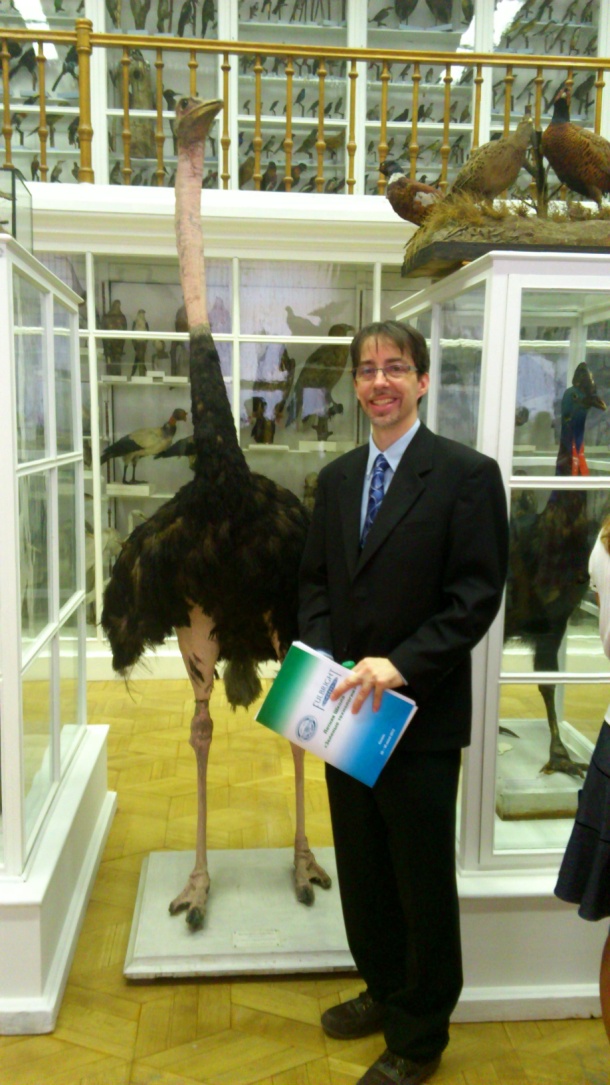 25 участников
 Лекции, Практические и Полевые занятия
 Преподаватели из Казанских и Московских вузов, а так же из США
 Сертификаты о повышении квалификации
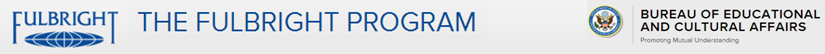 Летние школы по точным наукам и технологиям
«Безопасность пищевых продуктов» - Московский Государственный Университет Пищевых Производств, Москва, сентябрь 2013
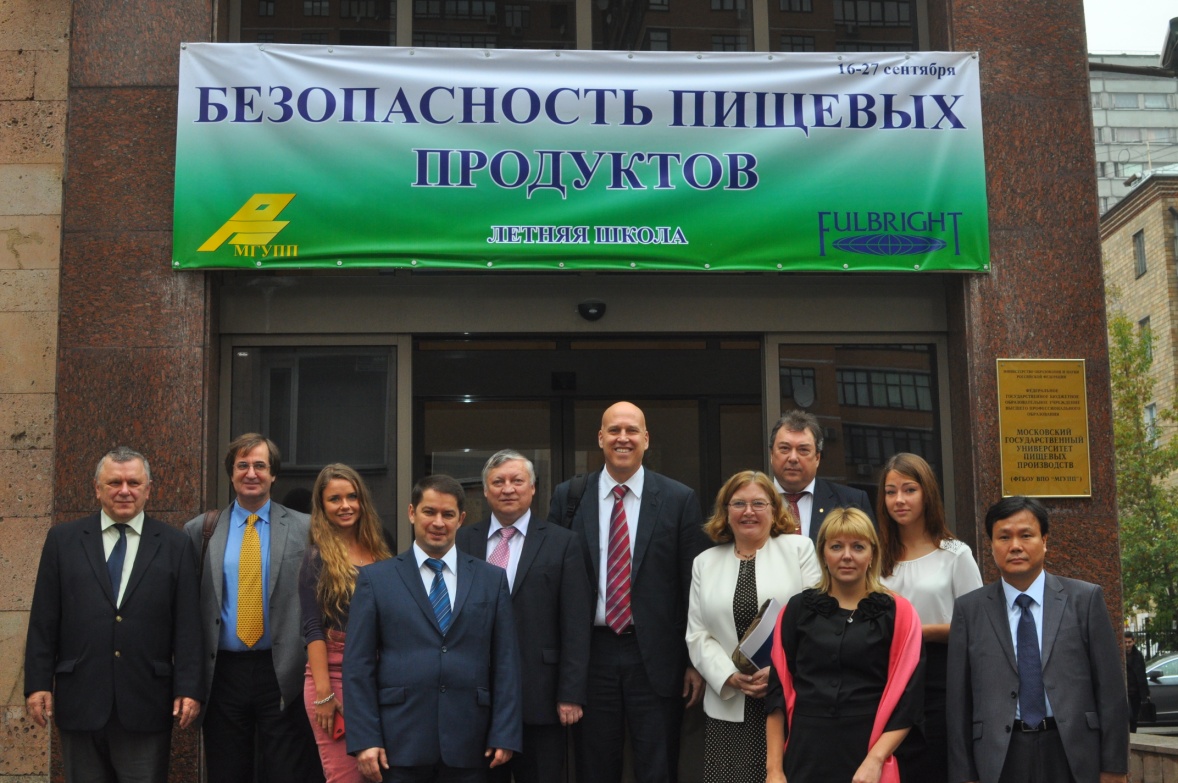 Открытие – 600 человек
 22 участника со всей России
 Лекции и практические занятия
 Преподаватели из России и Америки

 Все аспекты пищевой безопасности:
 Микробиологическая и химическая 
 Борьба с контрафактной продукцией на международном уровне
 Сертификаты о повышении квалификации
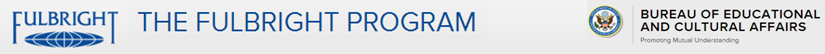 Программы для выпускников программы фулбрайта
Конференции
 Малые гранты (около 10 в год)
 Проведение презентаций программы 
 Летние школы
 Привлечение к участию в конкурсных отборах  программы
Фулбрайта в качестве экспертов
 Помощь американским стипендиатам на местах

Ассоциация выпускников: 
      www.fulbrightalumni.ru
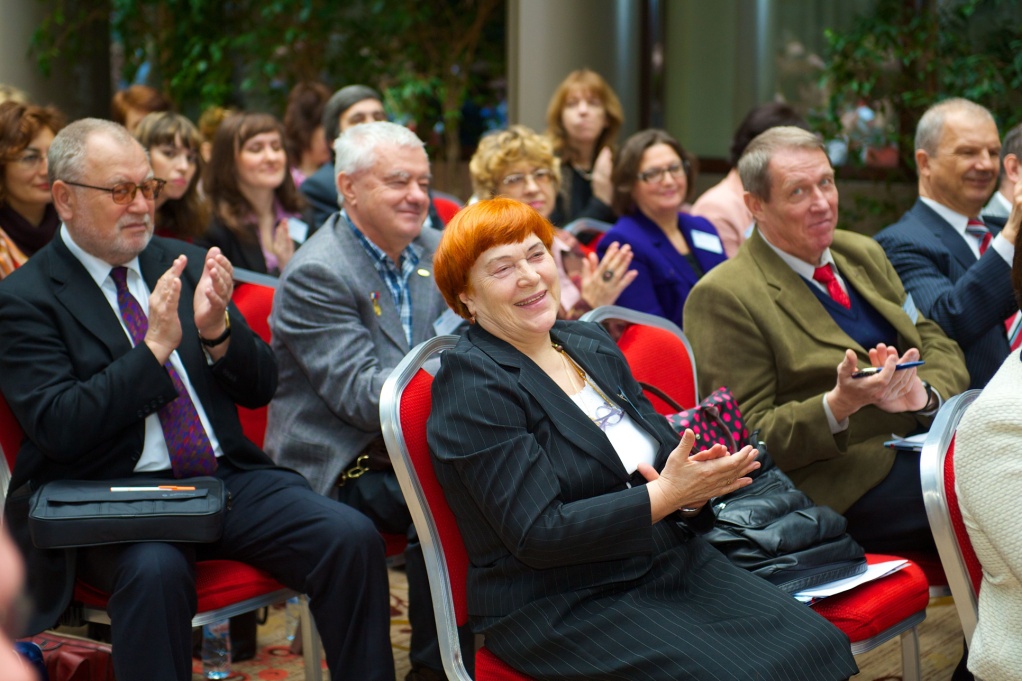 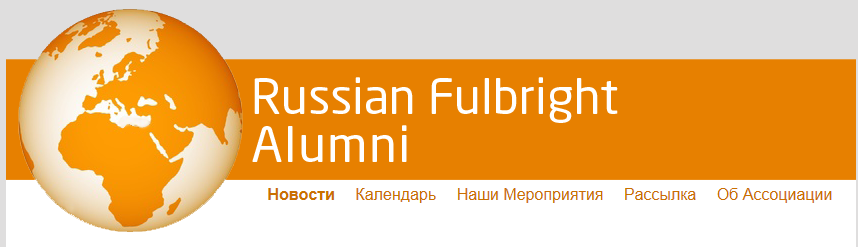 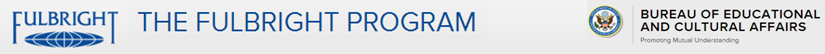 Контактная информация
Программа Фулбрайта в Российской Федерации
Институт Международного Образования
Россия, 125009, Москва, 
Тверской Бульвар, дом 14, строение 1, 4й этаж
Тел: +7 (495) 935-8353, www.fulbright.ru, info@fulbright.ru

Программа Фулбрайта в мире – www.fulbright.state.gov